Welcome from the chairs
Welcome to  Learning Together: London’s Mental Health in Schools Celebration Event!

We are really excited to bring together so many people at this morning’s event. Our aims today are:
Celebrate what has been achieved through the Mental Health in Schools programme in London, locally and regionally.
Share learning and positive practice for ongoing development and improvement.
Reflect on the past few years and look ahead to the future. 

We have a brilliant variety of speakers this morning, and have structured the event into 3 sections:
Setting the Scene: The Landscape of MH in Schools – we will hear from regional colleagues across different agencies including DfE, NHSEI and OHID, and set the scene for CYP mental health transformation in schools in London
The Mental Health in Schools programme: new ways of working – we will hear from colleagues on a variety of schools-based approaches to supporting CYP mental health in schools, including VCSE and ICS
Celebrating Mental Health Support Teams – we will hear from local colleagues on their work through the MHST programme and examples of positive practice including the whole school approach, working with CAMHS and tackling inequalities
1
Housekeeping
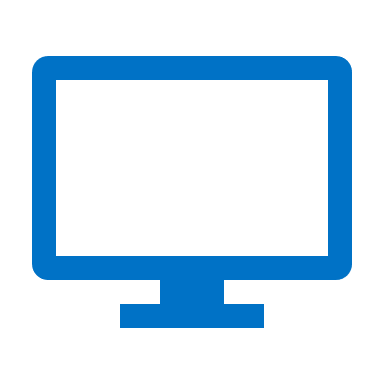 Please ensure you are on mute unless speaking and please raise your hand during the Q&A sessions if you wish to speak
Please feel free to pose questions into the chat function, this will be monitored by the team and answered where appropriate. For any questions directly for speakers, these will be held back for the Q&A sessions and as many will be answered as possible 
The event will be recorded - the recording, plus slides from the session, will be shared following the event
There will be two comfort breaks during the session
Jamboard?
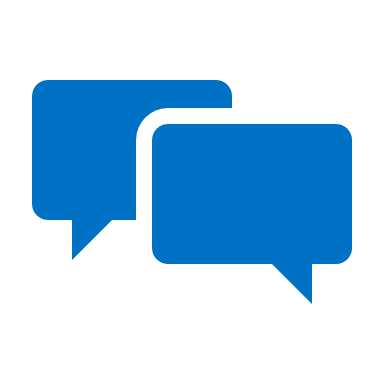 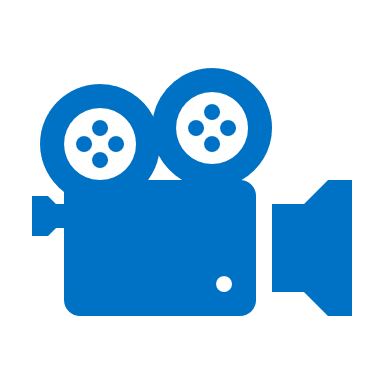 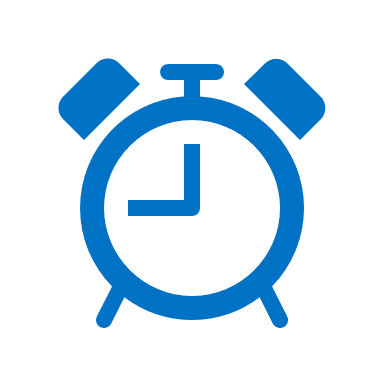 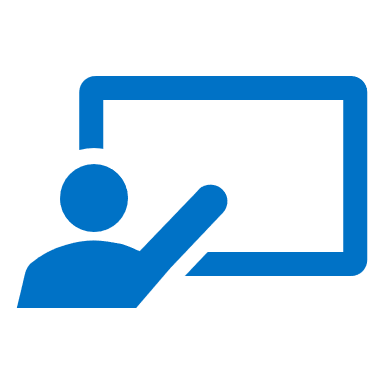 2
London Context: Mental Health in Schools
Since 2018, much has been achieved in the delivery of mental health support in schools in London:
Trailblazer programme launched in 2018 and first trailblazer areas announced in London
Expansion of MHSTs across subsequent 6 waves, with 76 teams now allocated across every borough in London 
Support for Senior Mental Health Leads to provide support in every school
Wellbeing for Education Return launched in August 2020 to offer additional training and support to staff working in schools and colleges to respond to the additional mental health and wellbeing challenges as a direct result of the pandemic
Mental Health in Schools toolkit launched with a range of information and guidance on how to promote emotional wellbeing and mental health within schools
By end of 2023/24 there will be 96 MHSTs operational across every borough in London with almost 45% coverage
Broader support offered through whole school approaches, digital platforms, development of resilient schools, and many other locally led initiatives 

This has all been achieved in the challenging context of:
Covid-19 pandemic – children and young people were out of school for many months, shifting the way support through schools has been delivered to CYP through remote and hybrid models, and supporting the return to school
Increased demand on CYP mental health services following thepandemic and increasing acuity of mental health need
Increased need to support the resilience of staff and the CYP they support

A key focus throughout all of this has been tackling inequalities
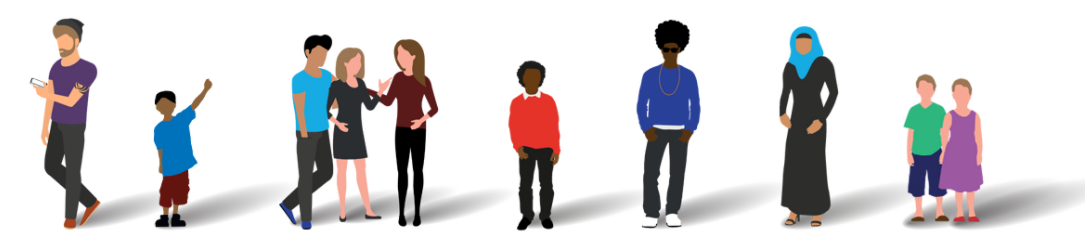 3